JS Basics
September 26th 2019
What is it?
The standard programming language of the web
Used on 95% of all websites
Great resource for beginners
Client-side scripting
Tells web pages what to do when things change
Server-side scripting
Tells server what to do when things change
Key characteristics
Interpreted, scripting language
Prototype-based
Supports first-class functions
Event-based programming paradigm
Client Side Scripting
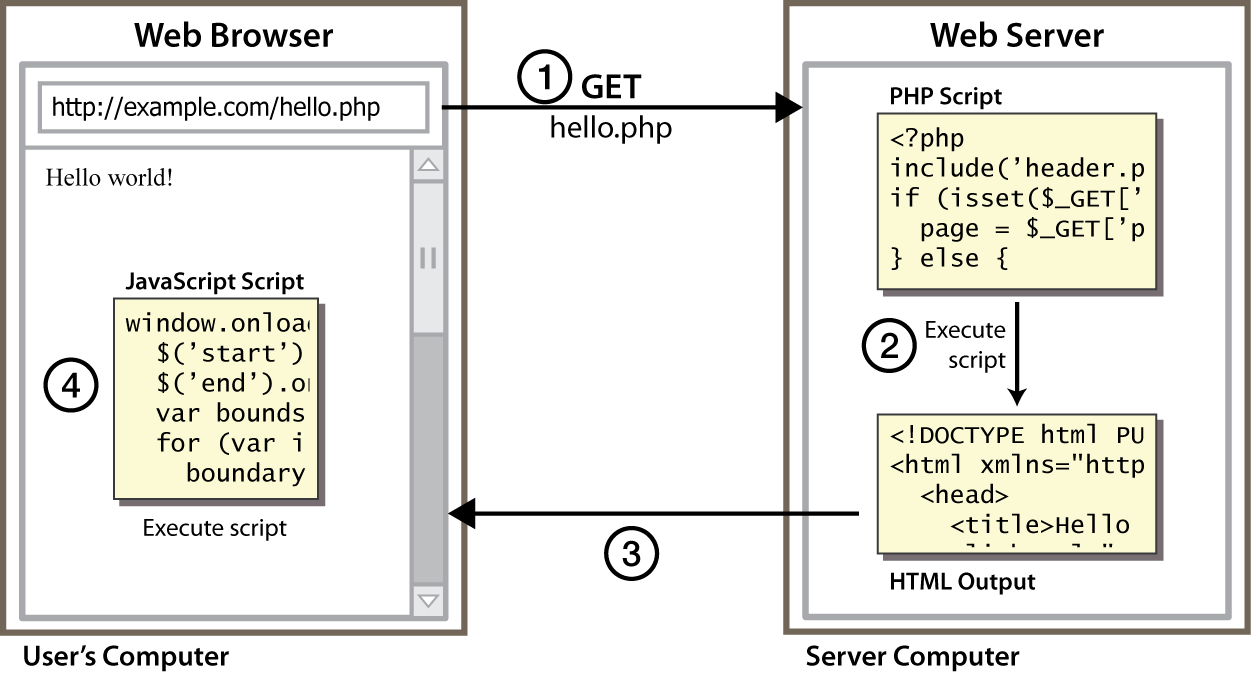 CS380
4
[Speaker Notes: client-side script: code runs in browser after page is sent back from server
often this code manipulates the page or responds to user actions]
Why use client-side programming?
PHP already allows us to create dynamic web pages. Why also use client-side scripting?
client-side scripting (JavaScript) benefits:
usability: can modify a page without having to post back to the server (faster UI)
efficiency: can make small, quick changes to page without waiting for server
event-driven: can respond to user actions like clicks and key presses
CS380
5
Why use server-side programming?
server-side programming (PHP) benefits:
security: has access to server's private data; client can't see source code
compatibility: not subject to browser compatibility issues
power: can write files, open connections to servers, connect to databases, ...
CS380
6
What is JavaScript?
a lightweight programming language ("scripting language")
used to make web pages interactive
insert dynamic text into HTML (ex: user name)
react to events (ex: page load user click)
get information about a user's computer (ex: browser type)
perform calculations on user's computer (ex: form validation)
CS380
7
JavaScript vs. PHP
similarities:
both are interpreted, not compiled
both are relaxed about syntax, rules, and types
both are case-sensitive
both have built-in regular expressions for powerful text processing
CS380
8
JavaScript vs. PHP
differences:
JS is more object-oriented: noun.verb(), less procedural: verb(noun)
JS focuses on user interfaces and interacting with a document; PHP is geared toward HTML output and file/form processing
JS code runs on the client's browser; PHP code runs on the web server
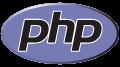 JS <3
CS380
9
Linking to a JavaScript file: script
<script src="filename" type="text/javascript"></script>							        HTML
script tag should be placed in HTML page's head
script code is stored in a separate .js file
JS code can be placed directly in the HTML file's body or head (like CSS)
but this is bad style (should separate content, presentation, and behavior
CS380
10
Event-driven programming
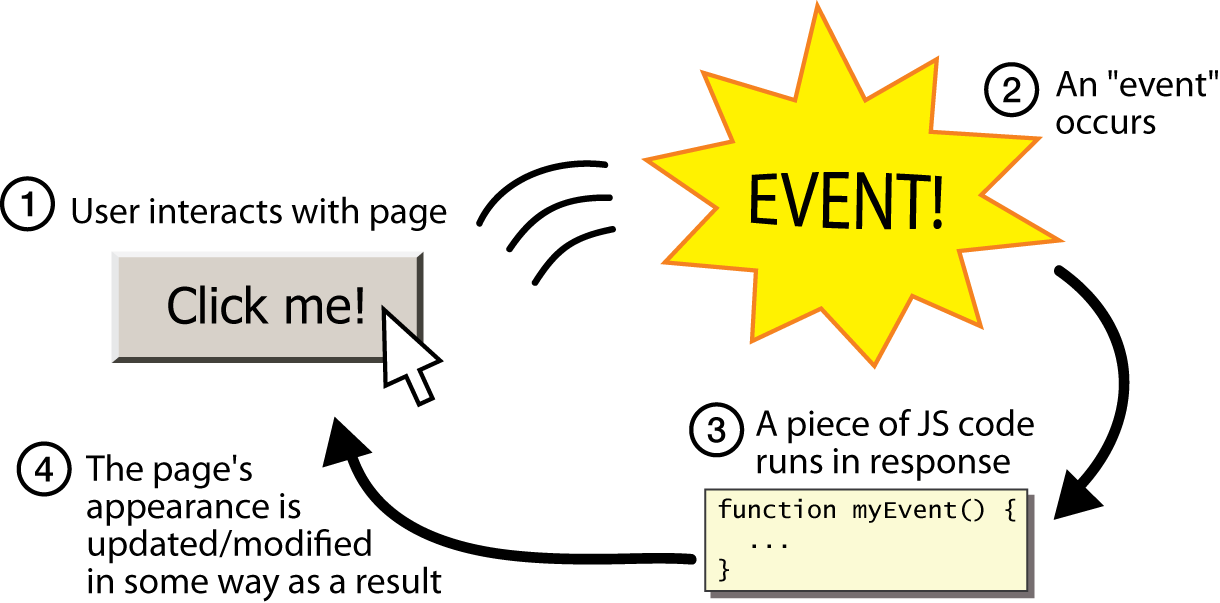 split breaks apart a string into an array using a delimiter
can also be used with regular expressions (seen later)
join merges an array into a single string, placing a delimiter between them
CS380
11
Event-driven programming
you are used to programs start with a main method (or implicit main like in PHP)
JavaScript programs instead wait for user actions called events and respond to them
event-driven programming: writing programs driven by user events
Let's write a page with a clickable button that pops up a "Hello, World" window...
CS380
12
Event handlers
<element attributes onclick="function();">...										 HTML
<button onclick="myFunction();">Click me!</button>									 HTML
JavaScript functions can be set as event handlers
when you interact with the element, the function will execute
onclick is just one of many event HTML attributes one can use
but popping up an alert window is disruptive and annoying
A better user experience would be to have the message appear on the page...
CS380
13
Document Object Model (DOM)
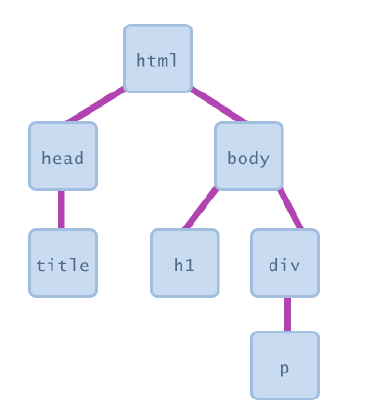 most JS code manipulates elements on an HTML page
we can examine elements' state
e.g. see whether a box is checked
we can change state
e.g. insert some new text into a div
we can change styles
e.g. make a paragraph red
14
DOM element objects
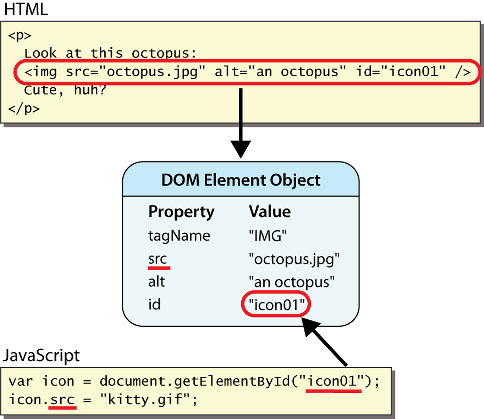 15
[Speaker Notes: every element on the page has a corresponding DOM object access/modify the attributes of the DOM object with objectName.attributeName]
Accessing elements: document.getElementById
var name = document.getElementById("id");
		  		           	  	  	   JS
<button onclick="changeText();">Click me!</button>
<span id="output">replace me</span>
<input id="textbox" type="text" />			 HTML
function changeText() {
	var span = document.getElementById("output");
	var textBox = document.getElementById("textbox");
	
	 textbox.style.color = "red"; 
		
}		  		           	  	  	   JS
CS380
16
[Speaker Notes: span.innerHTML = textBox.value;]
Accessing elements: document.getElementById
document.getElementById returns the DOM object for an element with a given id
can change the text inside most elements by setting the innerHTML property
can change the text in form controls by setting the value property
CS380
17
Handling latency
Network latency is a major challenge in programming web applications
Used to handle using event listeners and handlers
Recent improvements have made life much easier for JS programmers
Promises
A promise returns an object that represents the eventual completion of an asynchronous request, and its resulting value
var promise1 = new Promise(function(resolve, reject) 
	{  setTimeout(function() 
		{    resolve(‘hello'); 
		 }, 3000);
	});

promise1.then(function(value) {
	  console.log(value);
	});
Asynchronous functions
Async function declaration identifies a function as one that operates outside the event loop
Uses an implicit Promise to return its result
function delayDemo() {
 	 return new Promise(resolve => {
	    setTimeout(() => {
	      resolve('resolved');    
		}, 2000);  
	});
}
async function asyncCall() {
	  console.log('calling');
	  var result = await delayDemo(); 
	 console.log(result); 
}
asyncCall();
Library support
Front-end frameworks
jQuery
Vue
Angular
React
Node.js
Server-side JS scripting
We start with the MEAN stack next week
PHP integration
Use HTTP requests pointing to your own server’s php files in the URL
User request can be passed in as pre-defined fields in the URL
Same as with APIs
Have PHP files serve the request the way we’ve already discussed
Next week in lab
Finish your LAMP application
Last day to show it to me is 2nd Oct
TAs will not be present, but I will be here
Those who have finished the LAMP app
Are not familiar with JS
Follow the Codecademy JS tutorial
Are familiar with JS
Reproduce today’s demo with a different API
Have to make your app responsive to UI, without reference to DB 
Experiment with different approaches to programming asynchronous functions
Loading resources in request order
Loading resources in received order
Loading resources once they have all been downloaded